Objets connectés et big data
______________________________________________________________________________________________________________


Rodolphe Thiébaut

Inserm Bordeaux Population Health, Inria SISTM
Institut de Santé Publique d’Epidémiologie et de Développement (ISPED)
Université de Bordeaux
Liens d’intérêt
______________________________________________________________________________________________________________


Directeur adjoint de l’IReSP de 2012 à 2014
Effet de mode?
______________________________________________________________________________________________________________
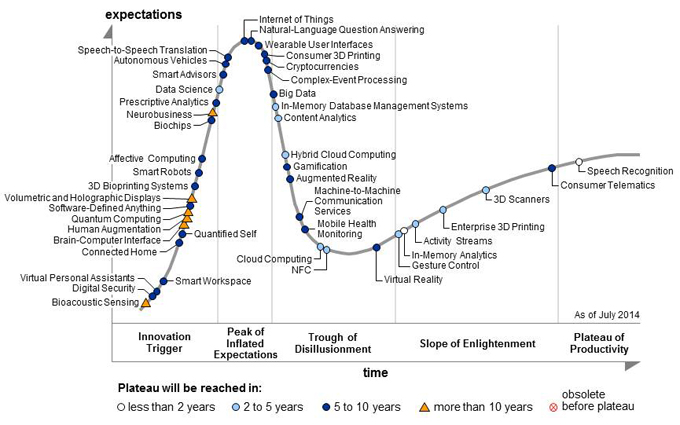 Gartner, 2014
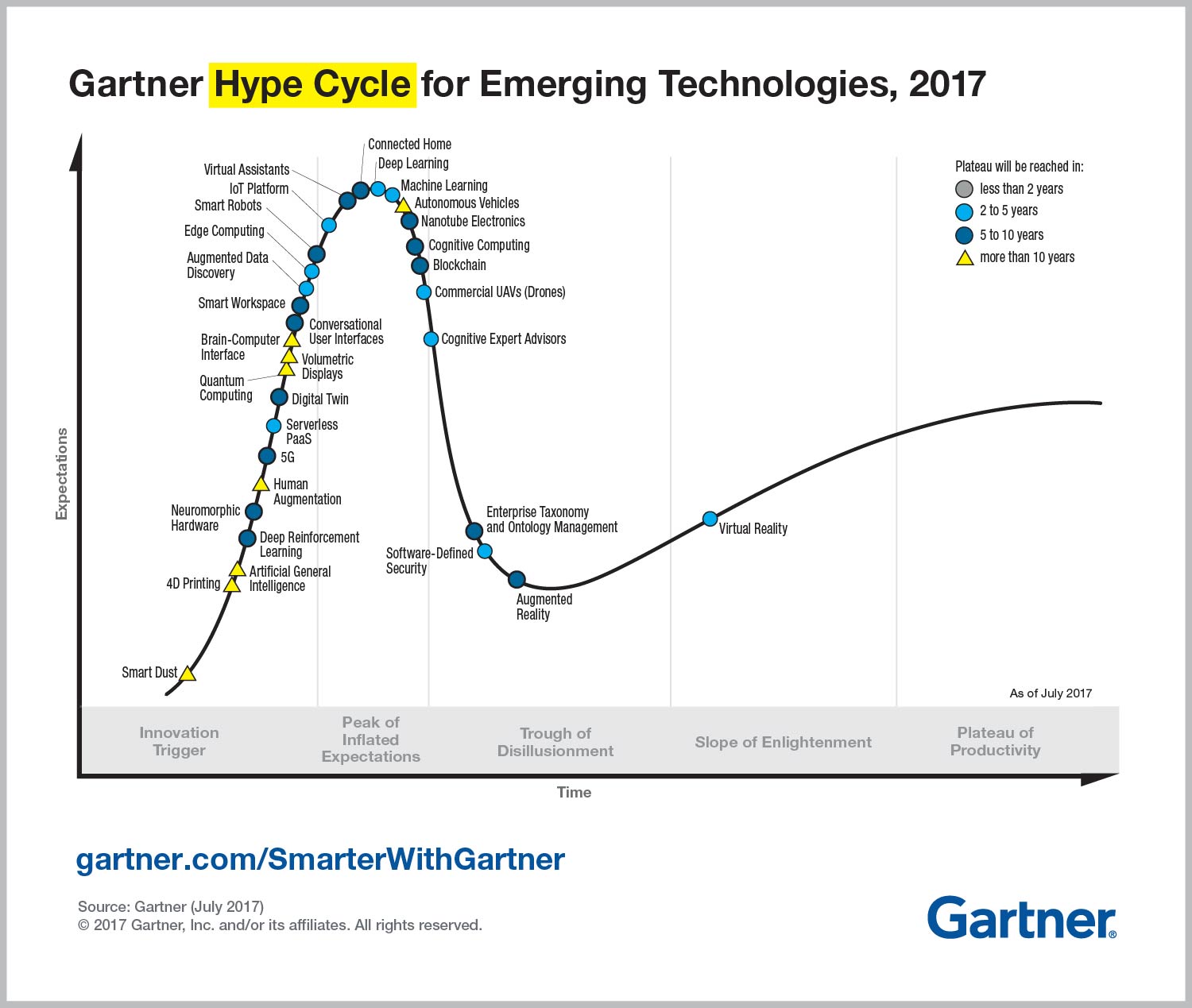 Objets connectés : une réalité ______________________________________________________________________________________________________________


Au quotidien: smartphone, smarthome…
France: 70,5 Millions de carte SIMBotswana 167 mobiles / 100 habitants
Objets connectés : et un potentiel ______________________________________________________________________________________________________________


Economique: jusqu’à 138 Mds€ de 2020 à 2025*à 
Et en santé: jusqu’à 35 Mds€*
Meilleur suivi des maladies chroniques
Meilleure observance des traitements
Amélioration des politiques de prévention…
* A.T. Kearney pour l’Institut Montaigne, 2015
Objets connectés et données ______________________________________________________________________________________________________________
19 Mds de SMS par jour
510.000 posts facebook/mnute
(1,15 Mds utilisateurs mobile)

Capteurs
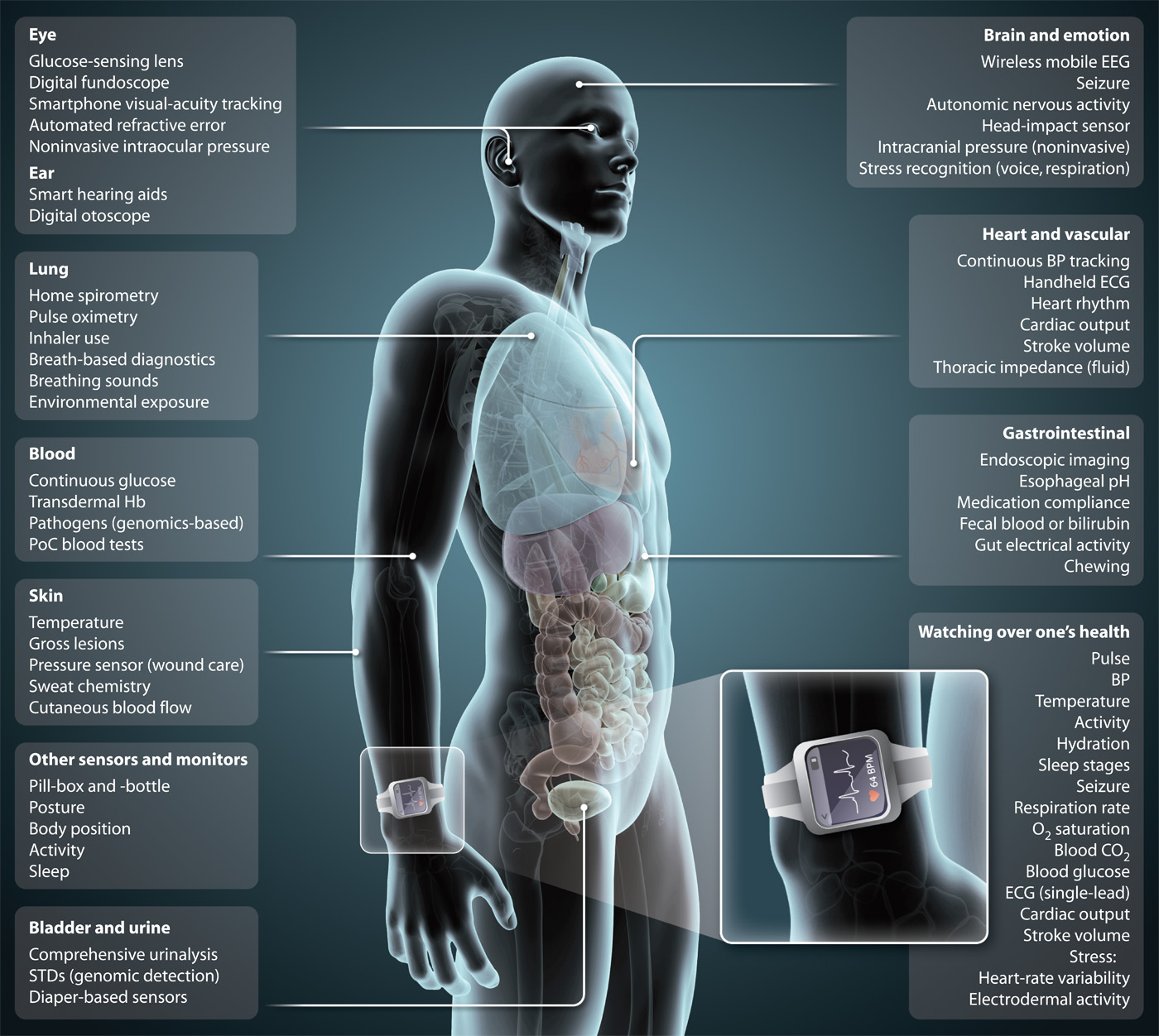 S Steinhubl, Science Transl Med 2015
Objets connectés et données ______________________________________________________________________________________________________________
Une partie de l’exposome

Une partie dubig data
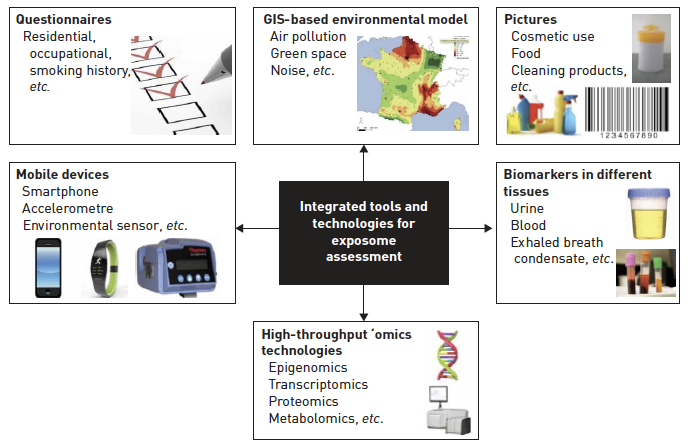 V Siroux, Eur Respir Rev 2016
Pancreas bionique ______________________________________________________________________________________________________________
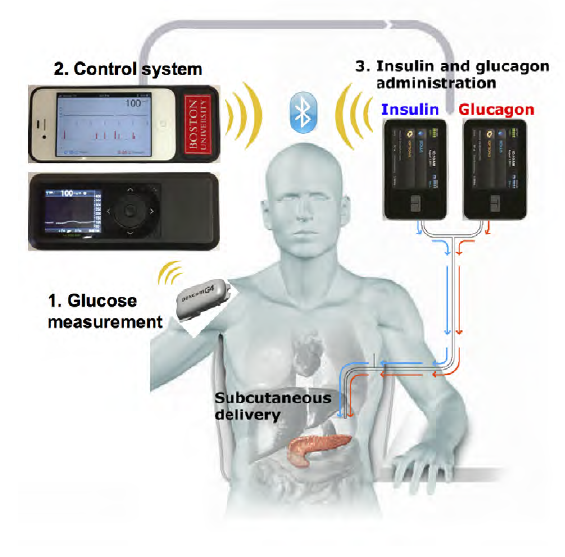 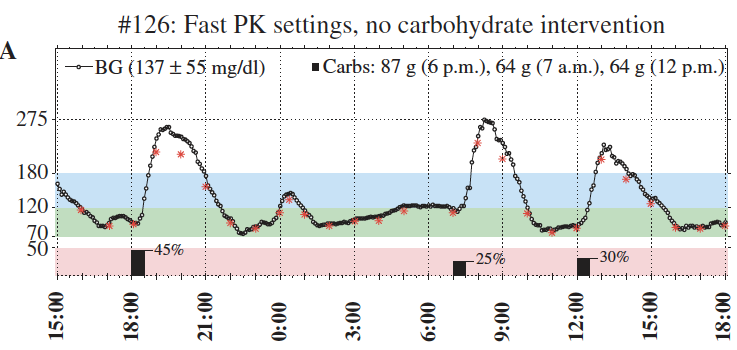 El-Khatib FH STM 2010
Pancreas bionique ______________________________________________________________________________________________________________
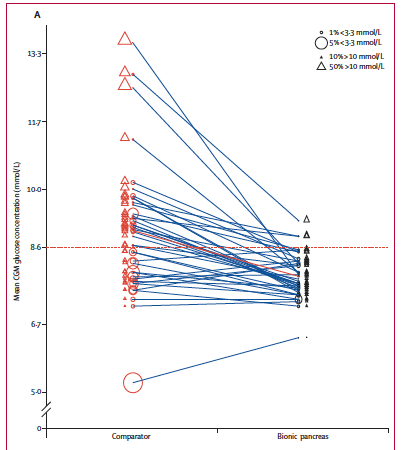 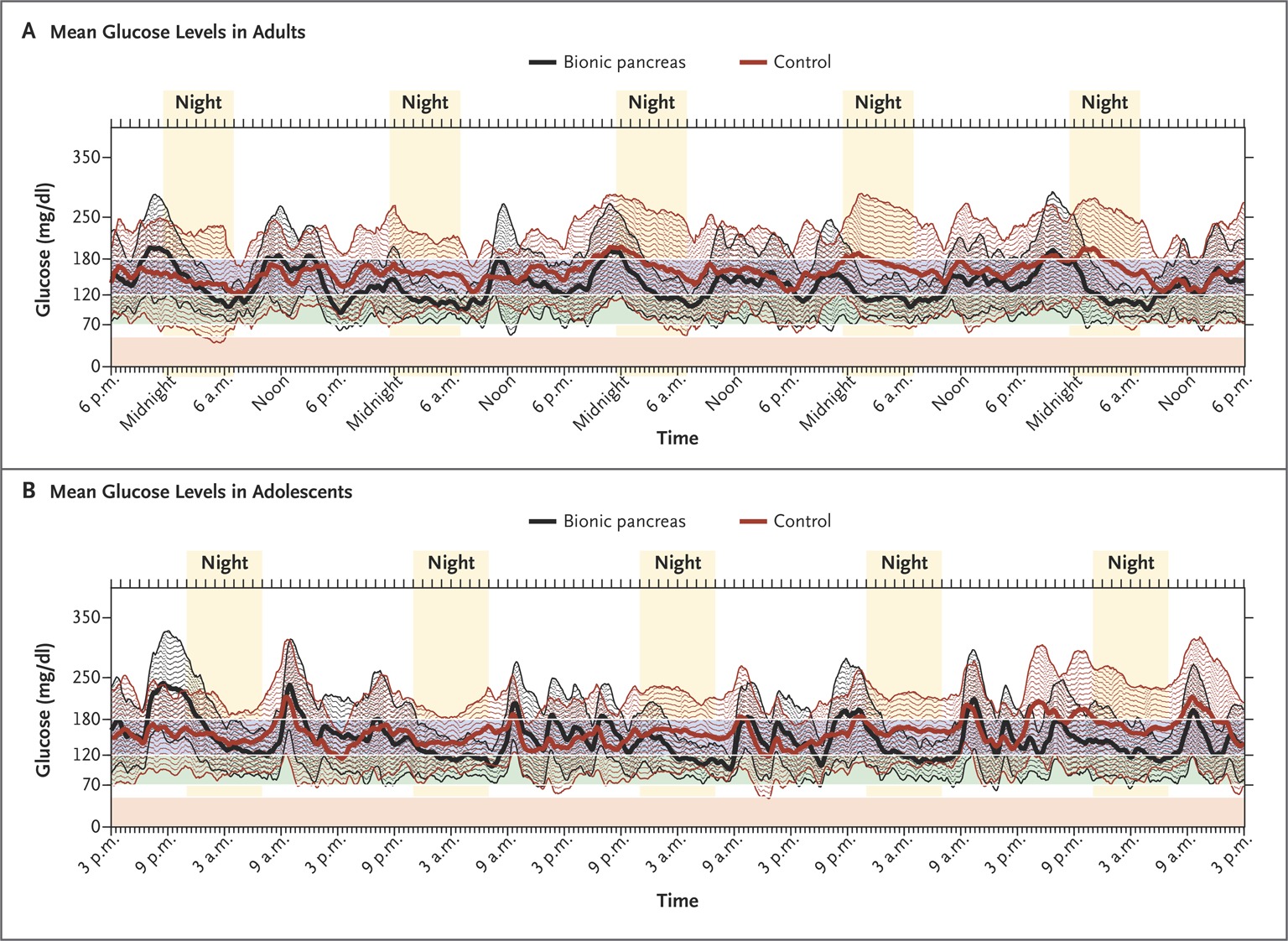 El-Khatib FH
N Engl J Med 2014
Lancet 2017
Hygiène des mains à l’hôpital ______________________________________________________________________________________________________________

7 chambres x 40 soignants x 24/24 x 3 ans
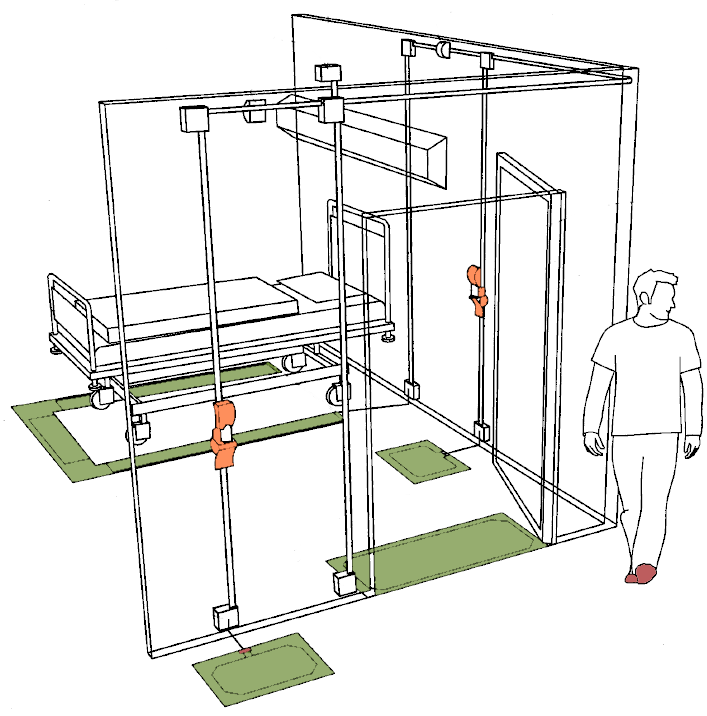 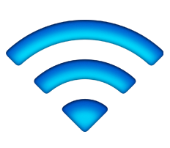 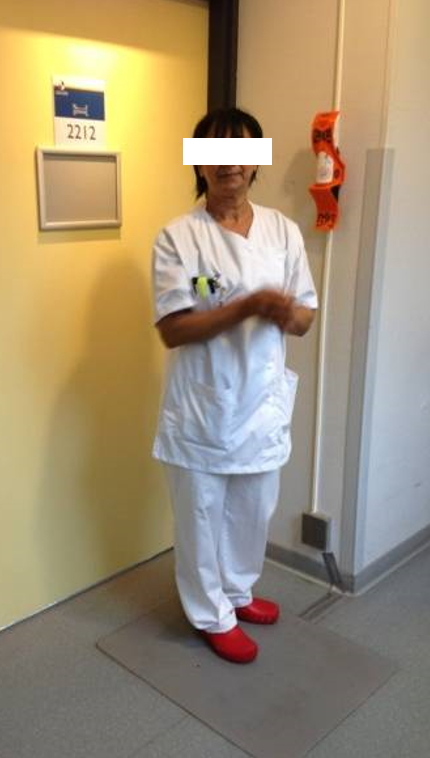 Alcohol DispenserMicroswitch
Shoes-embeddedRFID Tags
Floor rugsantenna
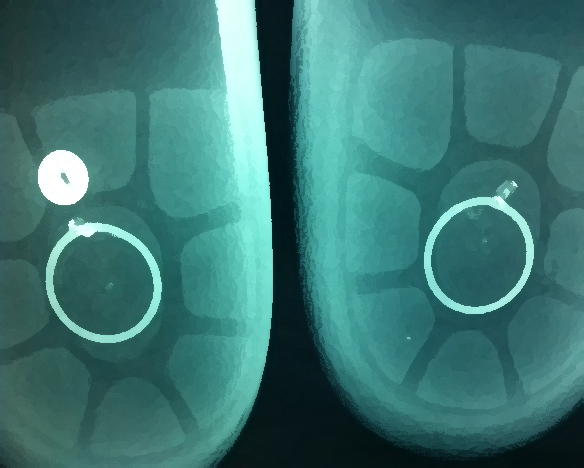 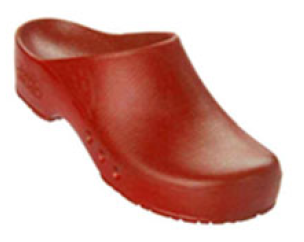 JC Dufour, Journal of Hospital Infection 2017
Hygiène des mains à l’hôpital ______________________________________________________________________________________________________________
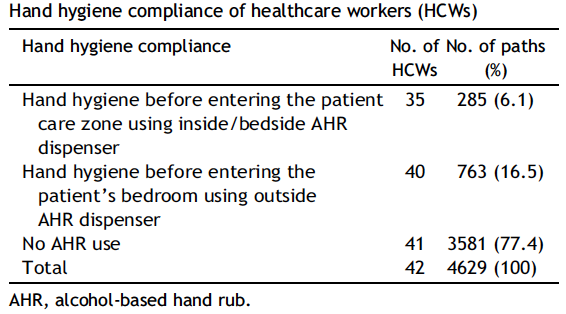 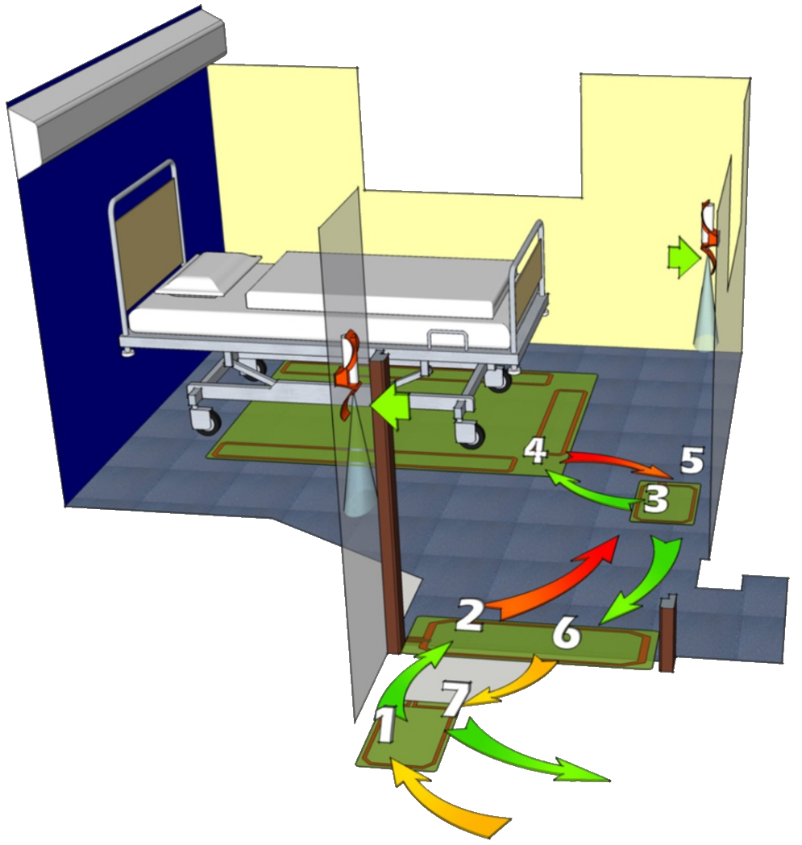 JC Dufour, Journal of Hospital Infection 2017
Mesure d’activité à domicile ______________________________________________________________________________________________________________
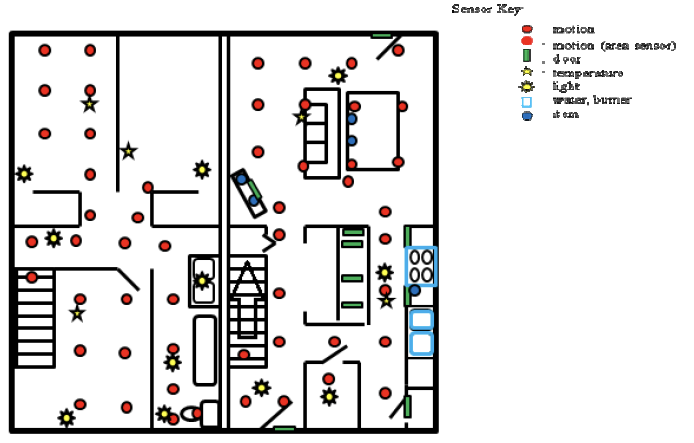 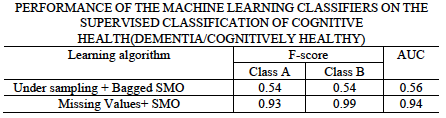 Dawadi, IEEE Systems, Man and Cybernetics 2013
Mesure d’activité à domicile ______________________________________________________________________________________________________________

Une mesure personnalisée
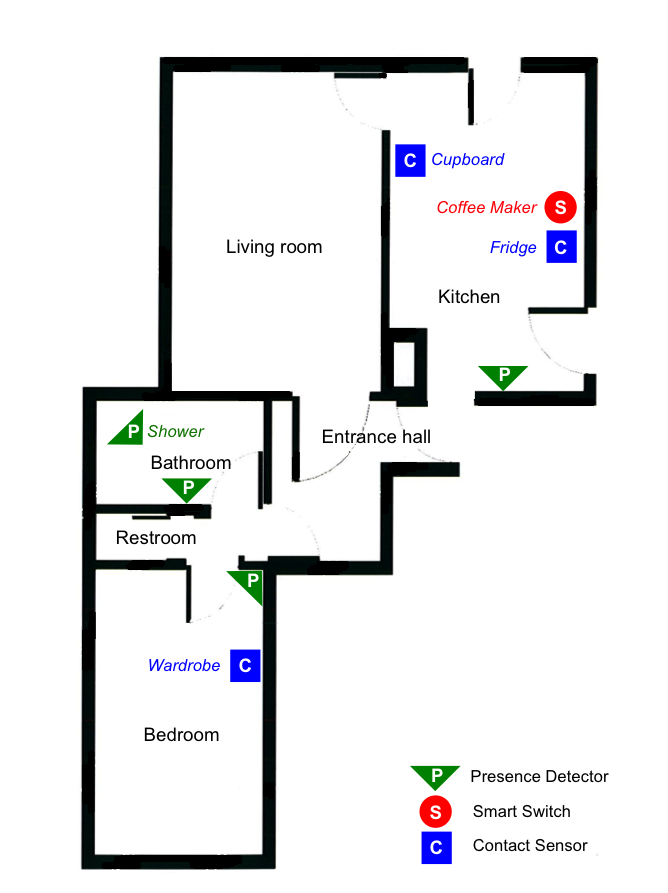 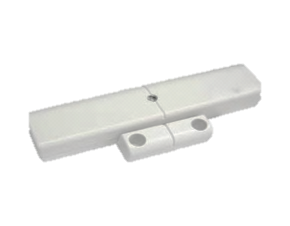 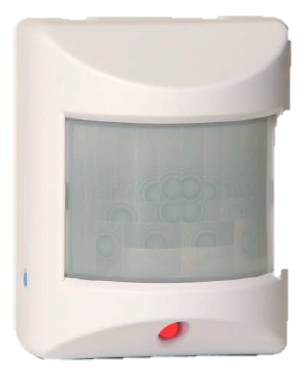 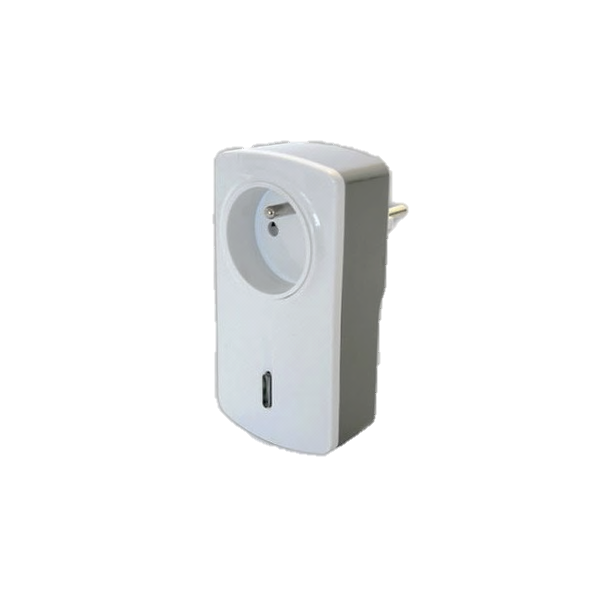 Contact sensor
Motion sensor
Smart switch with energy meter
Charles Consel, Inria, 2017
Mobilité humaine et paludisme ______________________________________________________________________________________________________________
Localisation journalière de 15 Millions de Kenyans
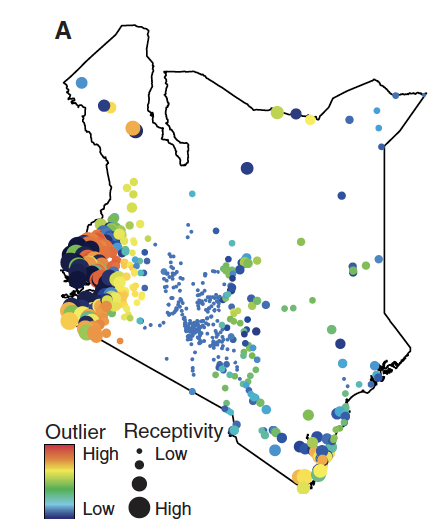 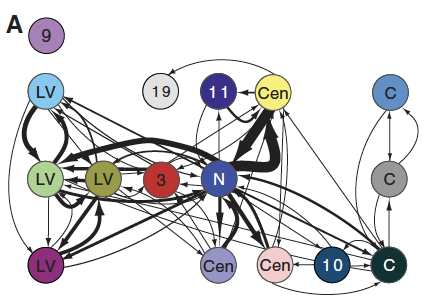 Wesolowski Science 2012
Mobilité humaine et paludisme ______________________________________________________________________________________________________________
Mesure par téléphone mobile vs. enquête
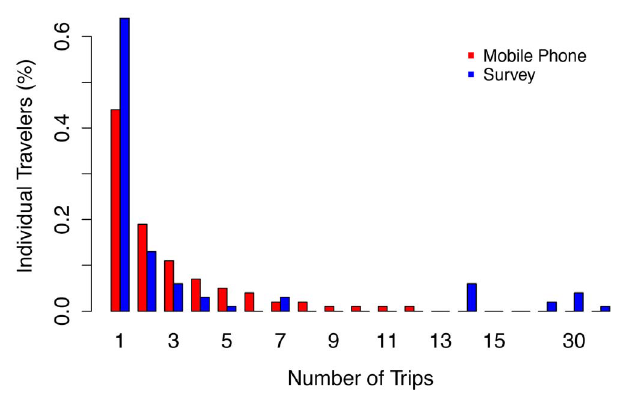 Wesolowski Science 2012
Mobilité (pour aller plus loin) ______________________________________________________________________________________________________________
L’unité statistique est le déplacement: 7440 chez 227 individus sur 7 jours (GPS: 1 point/5 secondes)
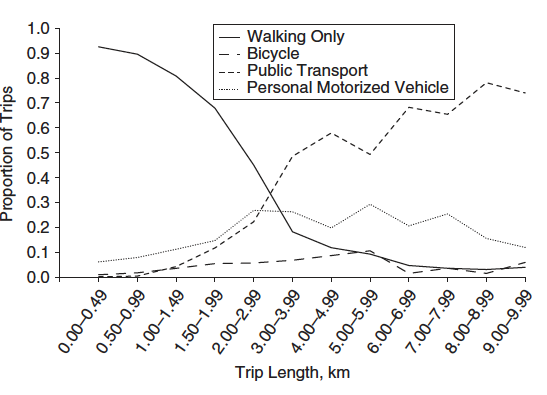 B Chaix Am J Epidemiol 2016 (Cohorte RECORD)
Conclusion ______________________________________________________________________________________________________________
Les objets connectés offrent une opportunité en médecine et en santé publique pour obtenir des « nouvelles » données

Mais: Big data + Deep learning = solution universelle
Conclusion ______________________________________________________________________________________________________________
La question, l’usage doivent être définis pour 
une démarche scientifique 
« la confiance » des citoyens (big data <> big brother)

La méthodologie repose sur plus qu’un algorithme:
Mesure valide (souvent de l’exposition)
AI: Analyse Intelligente des données…
L’excellente de la recherche exige l’intégrité AVIESAN 12-13/12/2017
Conclusion ______________________________________________________________________________________________________________
Approche multidisciplinaire : 
épidémiologie, statistique, informatique (dont sécurité) : science des données
éthique, sociologie, anthropologie, ergonomie…

Importance de la formation dans le domaine de la Santé Publique*
*e.g. Ecole Universitaire de Recherche: « Digital Public Health » de l’Université de Bordeaux